DIAGNOSIS PERDARAHAN UTERUS DISFUNGSIONAL
Nadiva Salsabilla Anugraha Putri 
1810211069
01
ANAMNESIS
Berdasarkan anamnesa dicurigai suatu PUD apabila seorang pasien datang mengeluhkan perdarahan berat atau ringan dengan pemeriksaan pelvisnya normal.

Pertama harus disingkirkan diagnosis kehamilan 
Menyingkirkan adanya penyakit local atau sistemik 
Menyingkirkan penyebab iatrogenik perdarahan , termasuk perdarahan sekunder akibat penggunaan kontrasepsi  hormone steroid, terapi hormonal penggannti , atau pengobatan hormonal lainnya yang merupakan penyebab tersering. 
Pasien yang mengeluhkan haid tidak teratur sejak awal menarche biasanya ditemukan syndrome polikistik ovarium dengan atau tanpa hirsutisme, hiperinsulinemia , dan obesitas
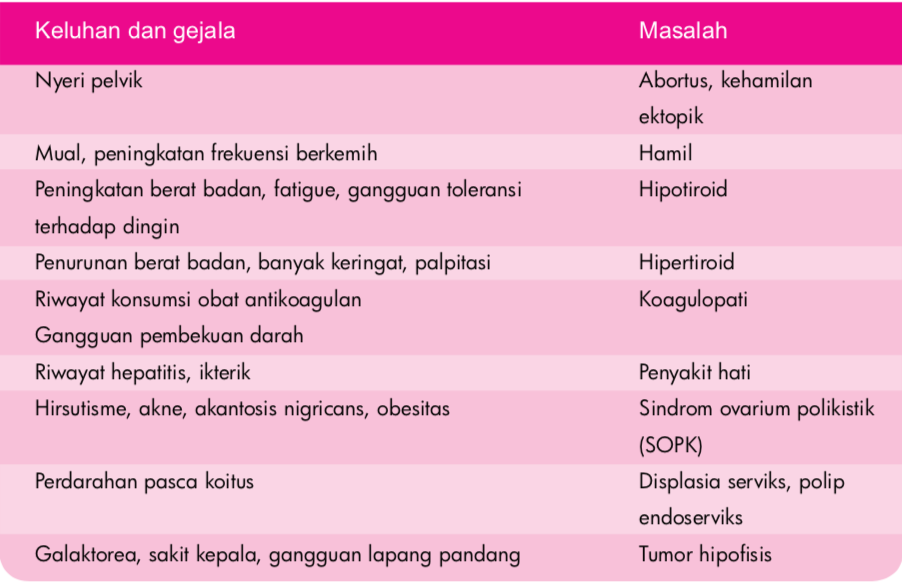 02
Pemeriksaan Fisik
Pemeriksaan fisik pertama kali dilakukan untuk menilai stabilitas keadaan hemodinamik, selanjutnya dilakukan pemeriksaan untuk: 
Menilai:

Indeks massa tubuh (IMT > 27 termasuk obesitas)
Tanda-tanda hiperandrogen
Pembesaran kelenjar tiroid atau manifestasi hipo / hipertiroid
Galaktorea (kelainan hiperprolaktinemia)
Gangguan lapang pandang (karena adenoma hipofisis)
Faktor risiko keganasan endometrium (obesitas, nulligravida, hipertensi, diabetes mellitus, riwayat keluarga, SOPK)

Menyingkirkan:
Kehamilan, kehamilan ektopik, abortus, penyakit trofoblas 
Servisitis, endometritis
Polip dan mioma uteri
Keganasan serviks dan uterus
Hiperplasia endometrium
Gangguan pembekuan darah
Pemeriksaan Ginekologik
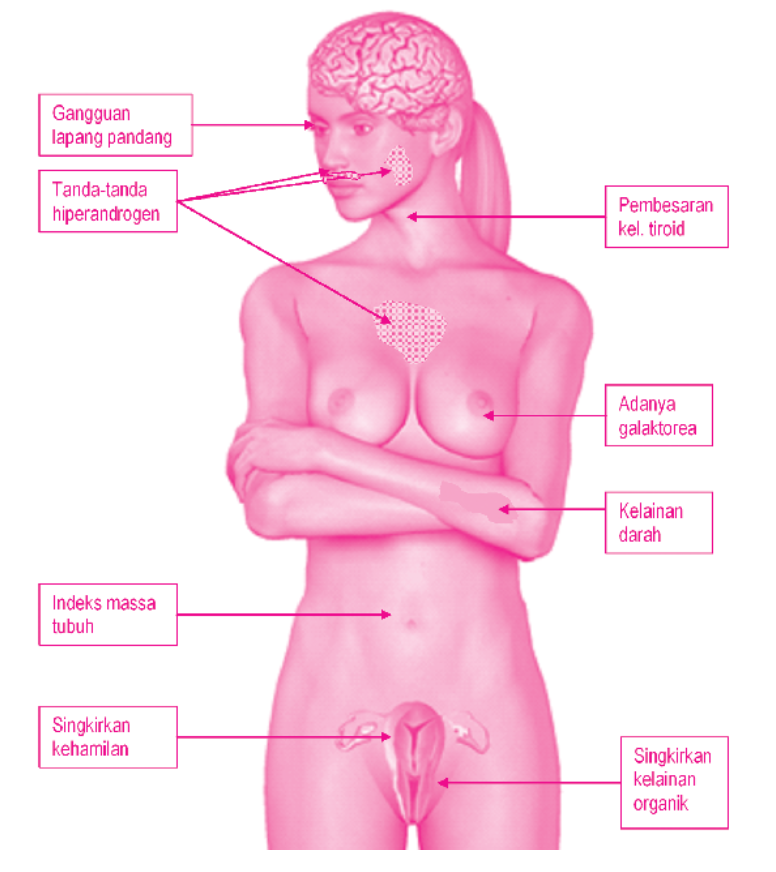 Pemeriksaan ginekologi adalah suatu prosedur klinik yang dilakukan secara bimanual untuk menentukan atau mengetahui kondisi organ genitalia wanita. 
Pada pemeriksaan ginekologik dilihat ada tidaknya faktor kelainan organik yang menyebabkan perdarahan abnormal.
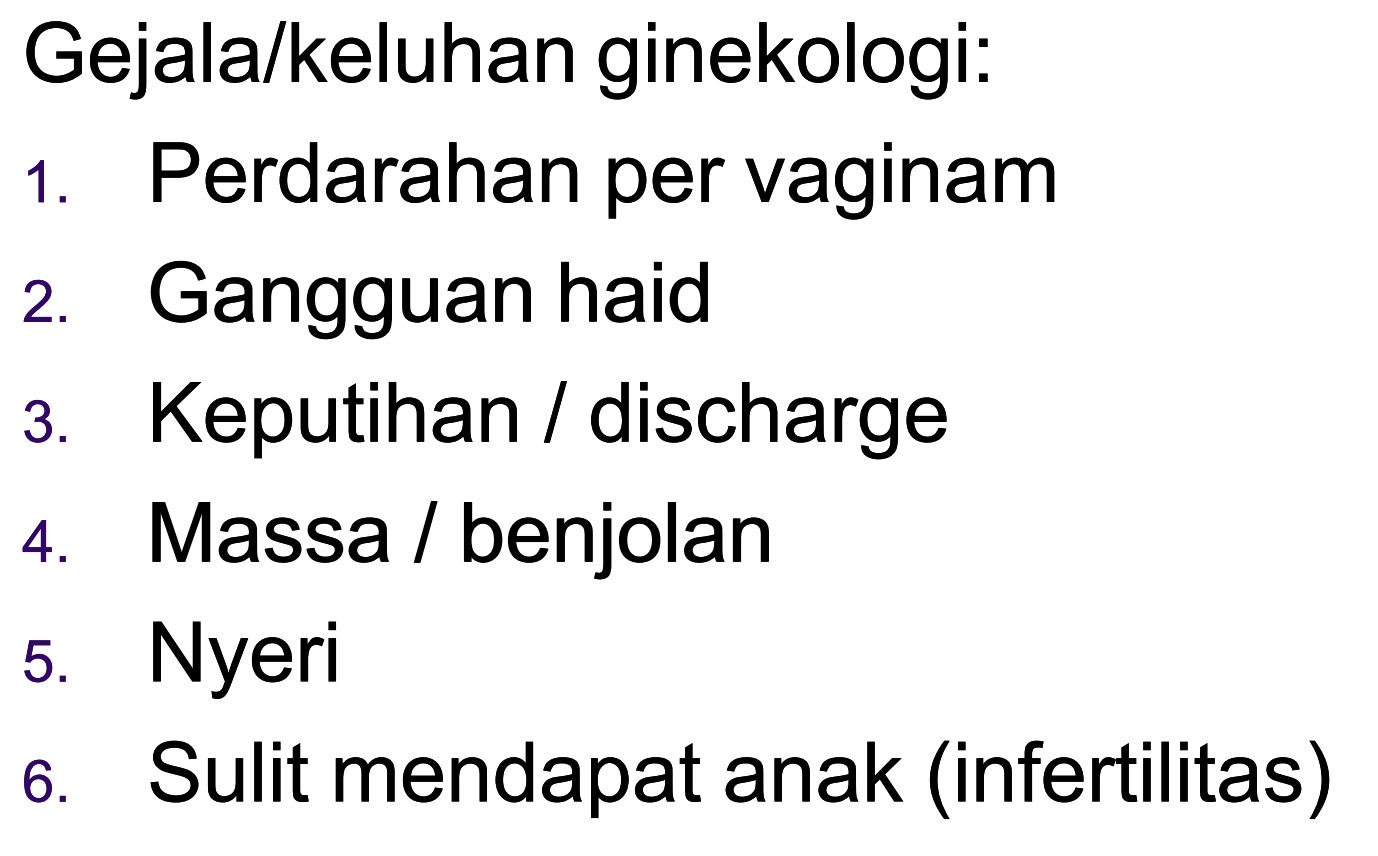 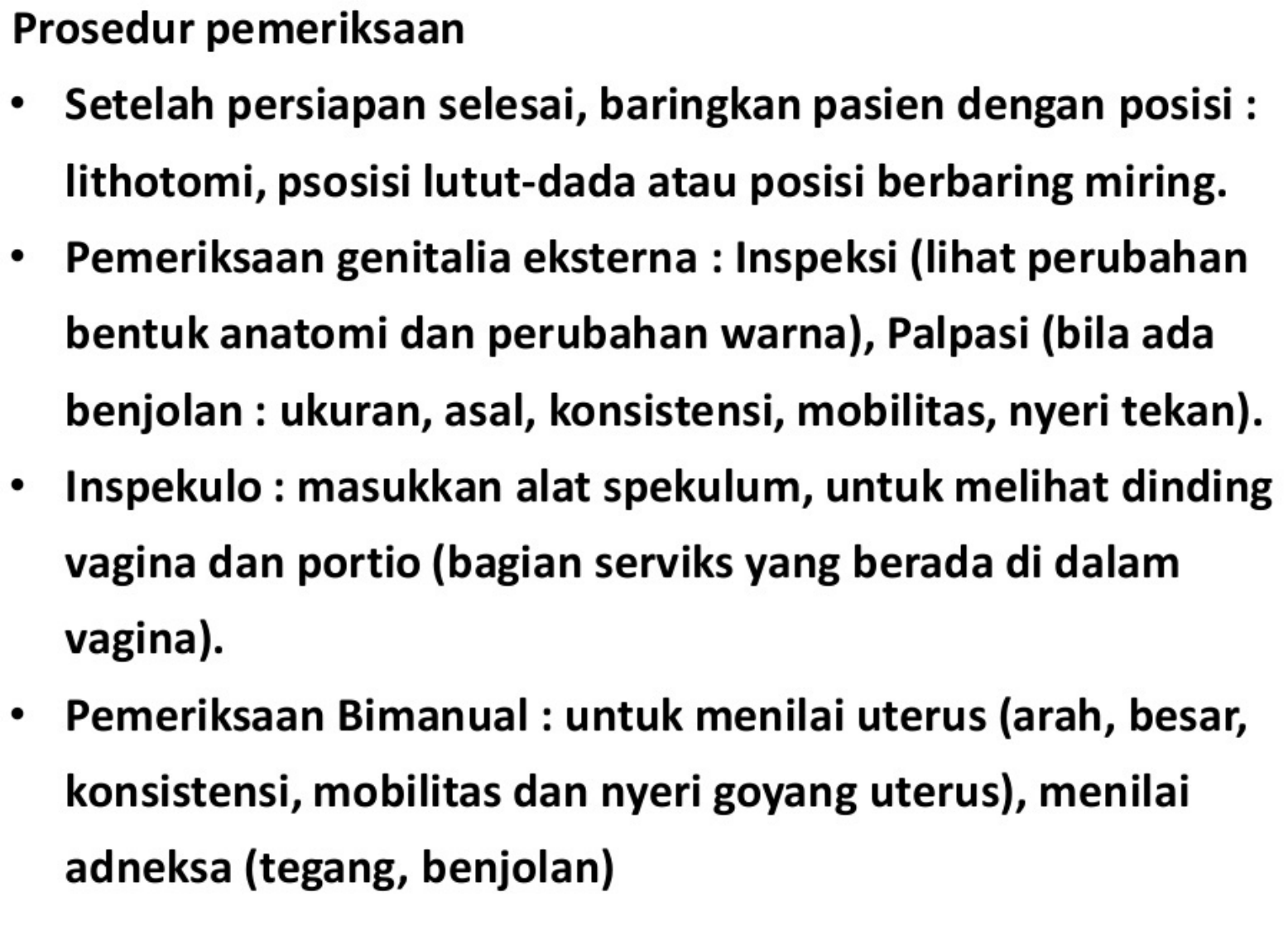 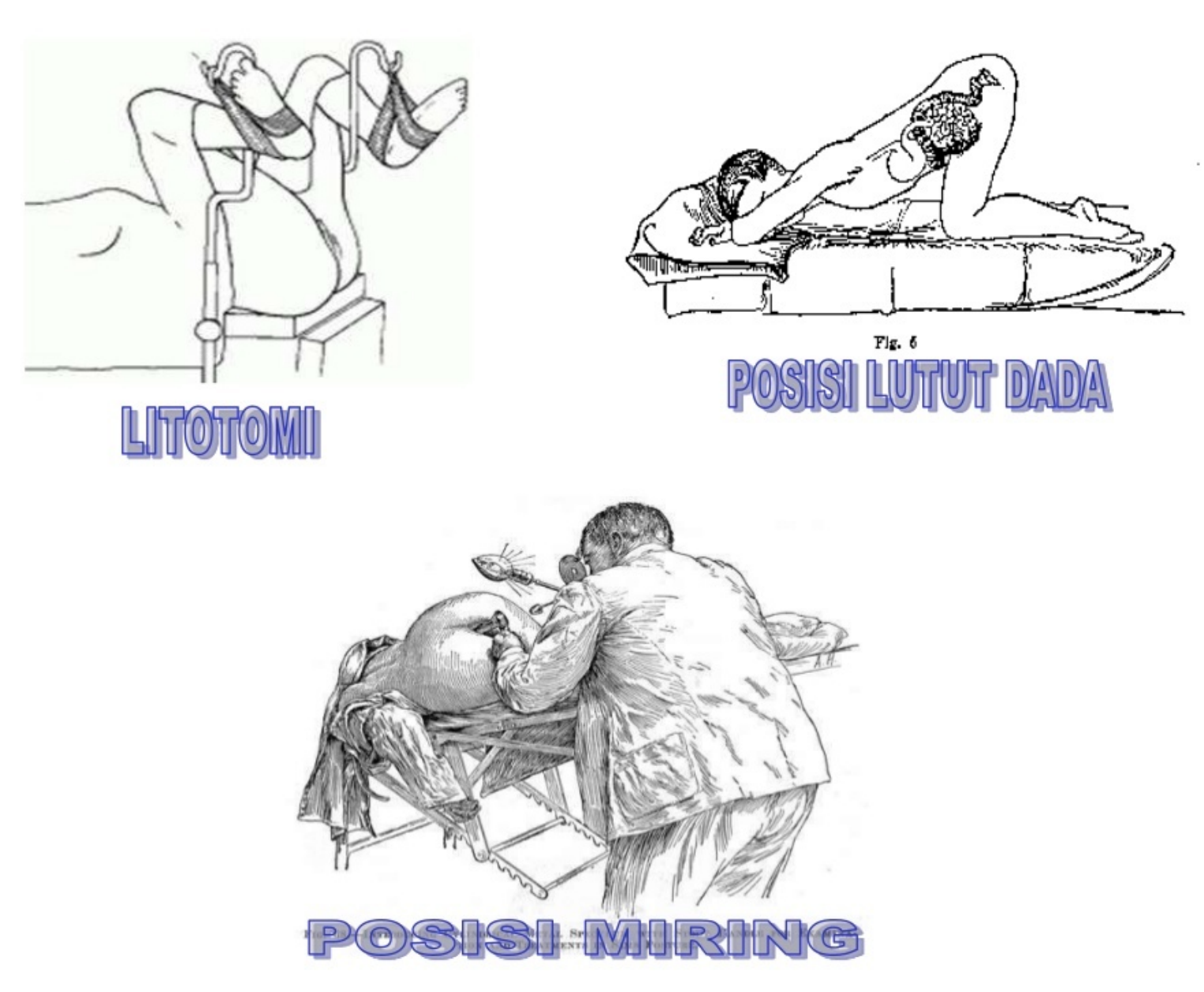 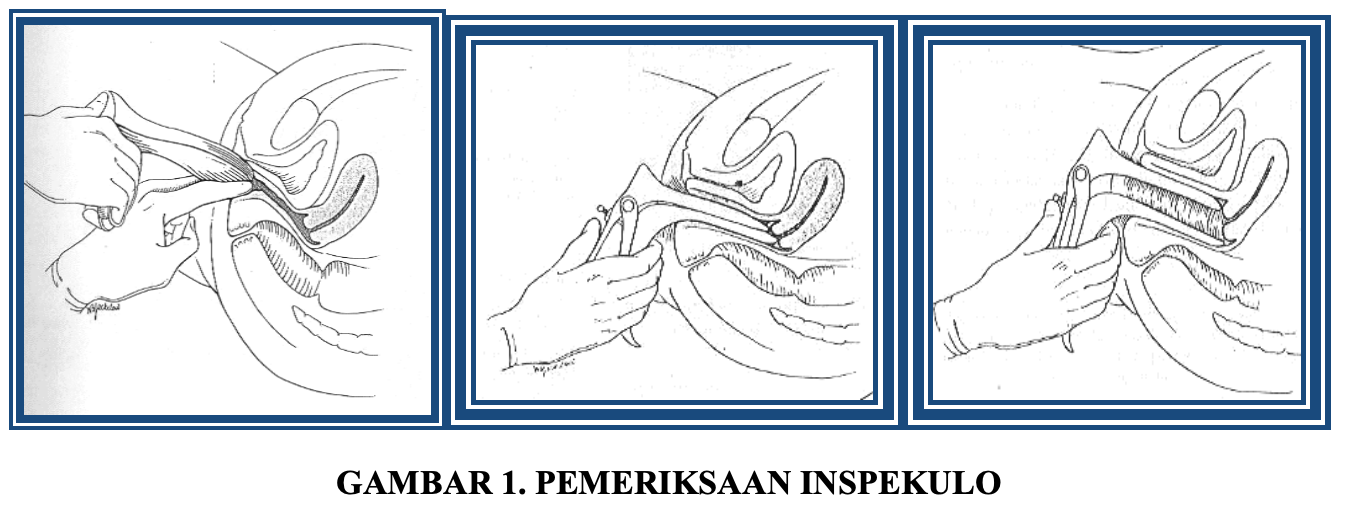 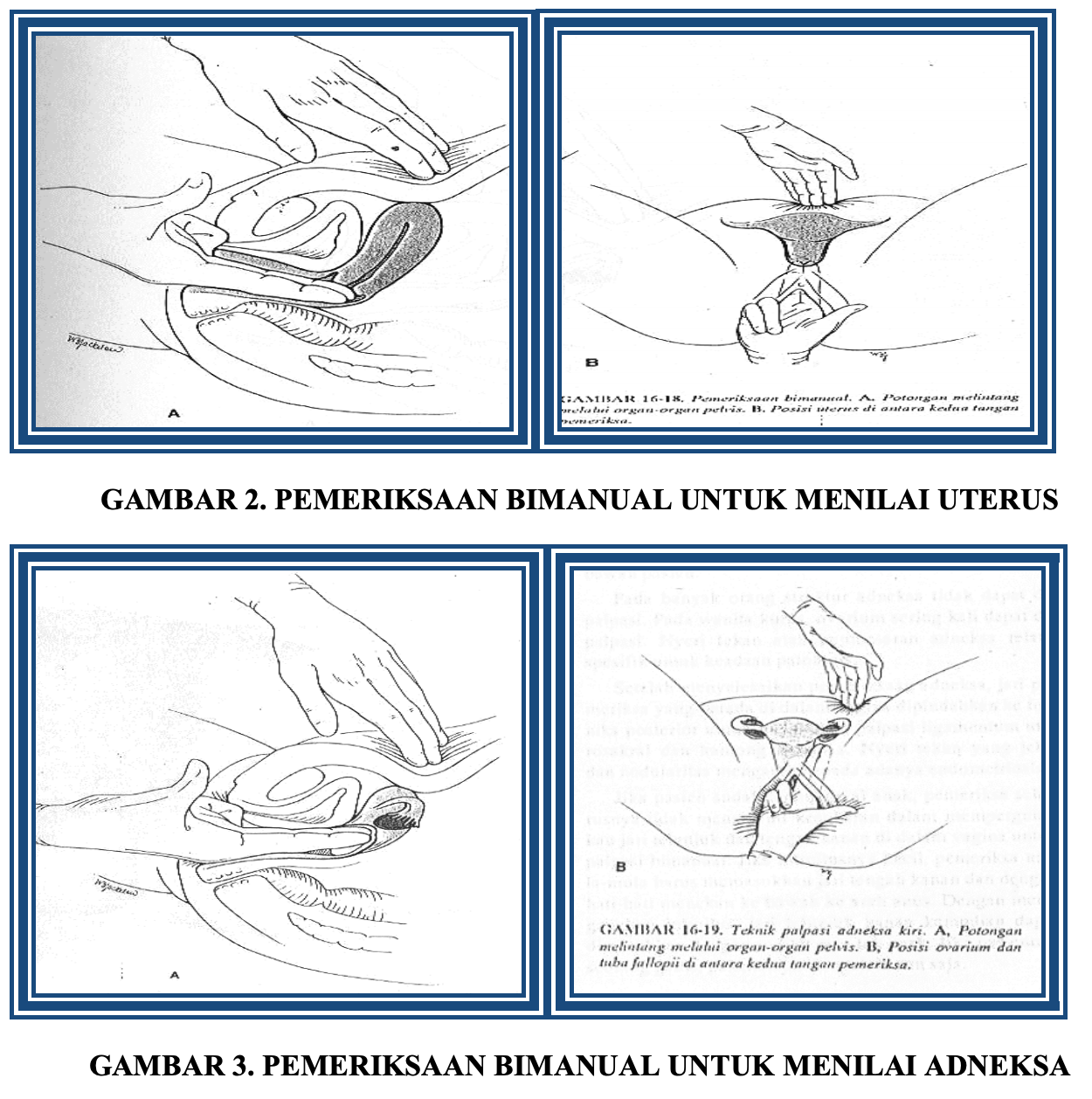 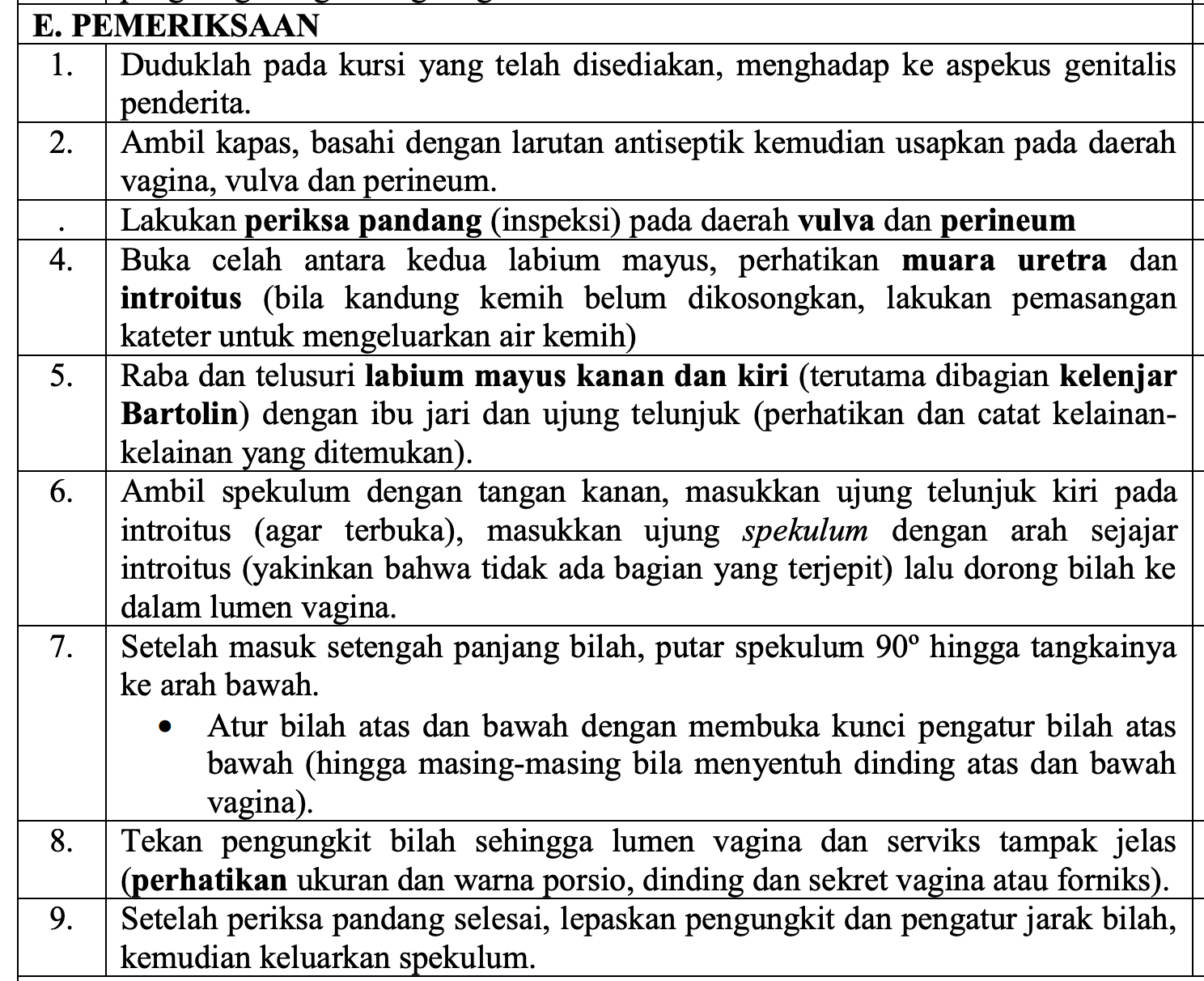 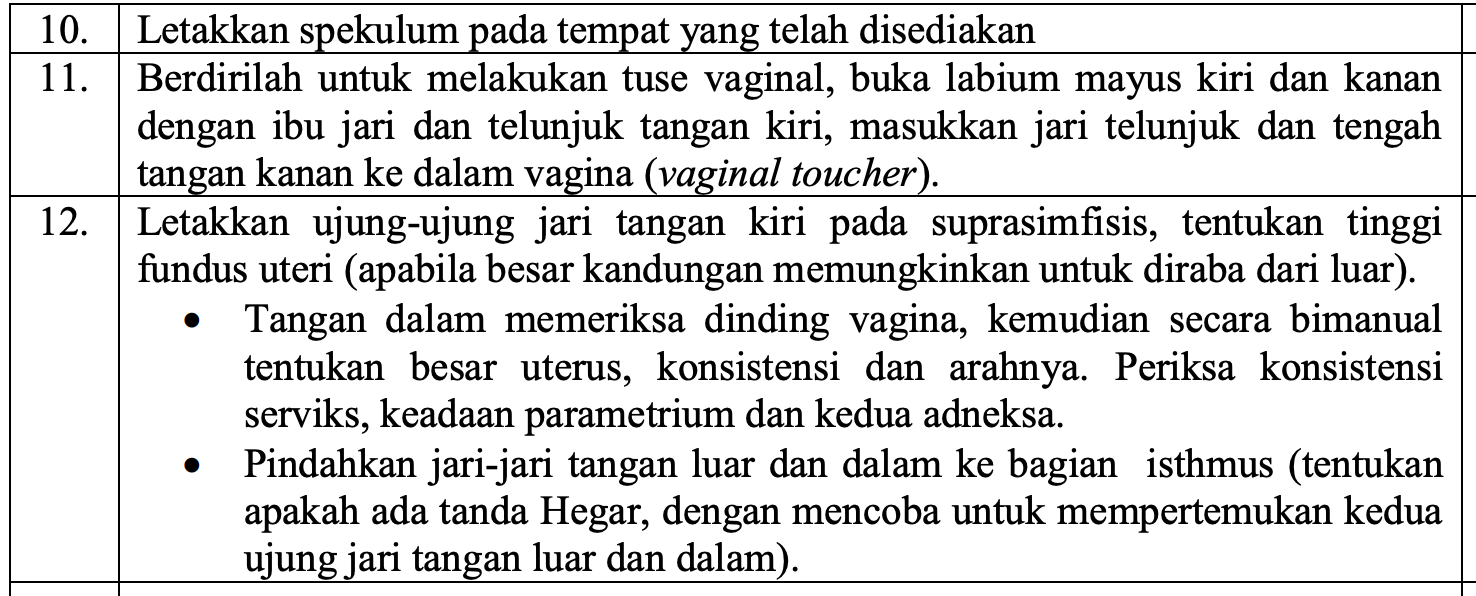 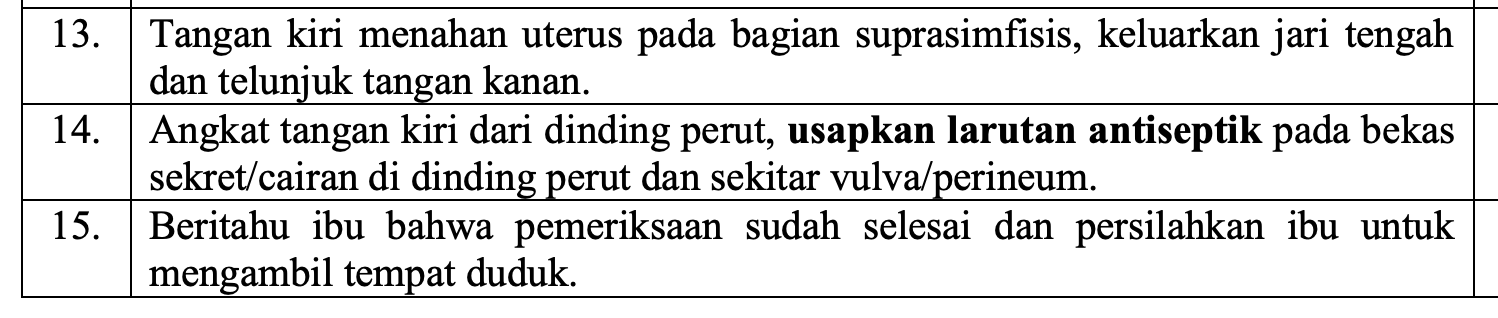 03
Pemeriksaan Penunjang
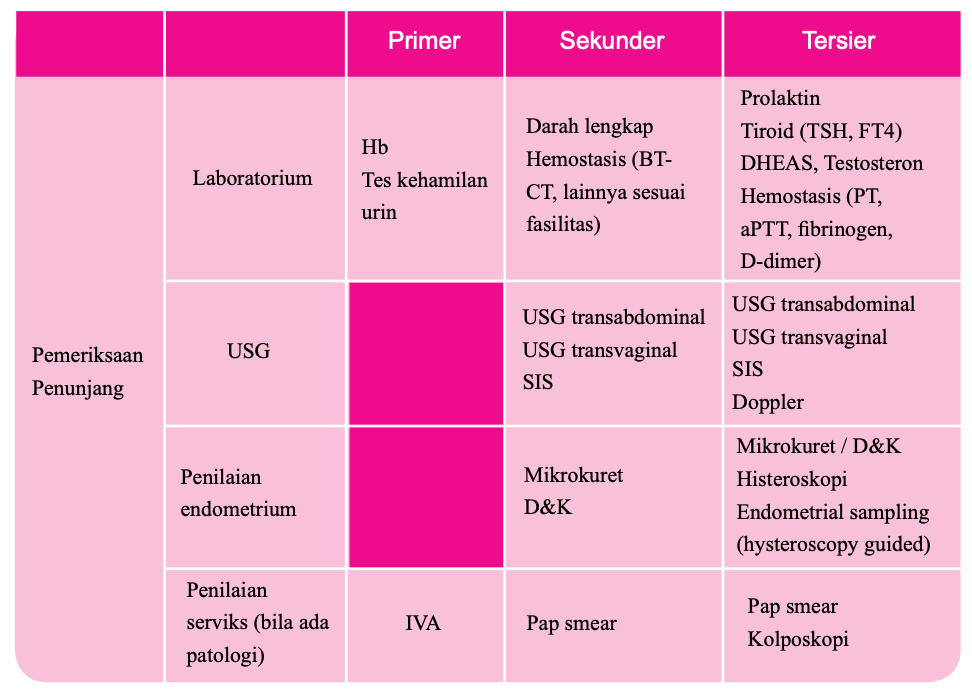 Keterangan:
aPTT = activated partial tromboplastin time
BT-CT = bleeding time-clotting time DHEAS = dehidroepiandrosterone sulfat, D&K = dilatasi dan kuretase, 
FT4 = free T4, 
Hb = hemoglobin, 
PT = protrombin time, 
TSH = thyroid stimulating hormone, 
USG = ultrasonografi, 
SIS = saline infusion sonography, 
IVA = inspeksi visual asam asetat
Laboratorium darah lengkap dan fungsi hemostasis
 apa ada anemia yang disebabkan oleh perdarahan , dan adakah gangguan  waktu perdarahan / pembekuan

Biopsi endometrium ( terutama pada wanita yang sudah menikah )
 proses pengambilan sampel jaringan dari endometrium agar dapat diperiksa
Untuk melihat adanya karsinoma atau hiperplasi endometrium
IVA (Inspeksi Visual Asam Asetat ) 
Sebagai pendeteksi pertama adanya Ca. Serviks tanpa menunggu hasil lab
Menggunakan asam asetat atau Asam cuka 3-5%, kemudian diusapkan pada leher rahim 
Hasil : 
(+) : jika daerah yg diberi Asam Asetat td terlihat luka / berubah menjadi putih / mengeluarkan darah saat diusap(-) : Normal tidak ada perubahan
USG   transabdominal , transrectal , transvaginal 
Untuk melihat apakah ada fibroid Rahim , polip serviks , mioma uterus , hyperplasia endometrium , karsinoma atau keganasan pada organ organ reproduksi 
Jika dicurigai polip endometrium atau mioma uteri submukosum disarankan untuk melakukan Saline Infusion Sonography (SIS) 
Saline Infusion Sonography (SIS) Px Rahim dengan menggunakan USG yang sebelumnya memasukkan kateter karet kecil yg berisi larutan garam agar pantulan suara yg terdeteksi lebih kuat sehingga uterusnya lebih tampak jelas
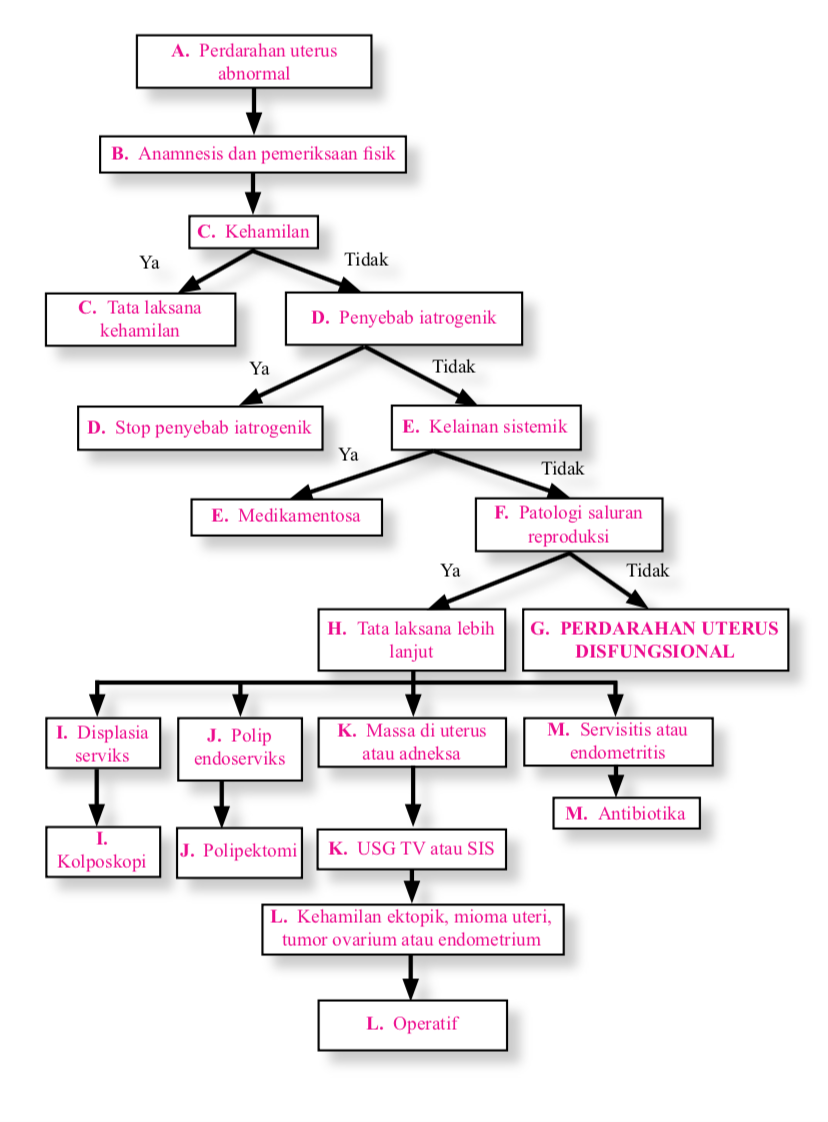 Langkah langkah diagnosis
Terimakasih